Здравствуйте!
Учитель физики

Ильченко Александра Михайловна
Лист самооценки
Тест по теме «Механическая работа»
Ребята!
Вам нужно внимательно прочитать вопрос и выбрать правильный ответ.
Желаю удачи!
Вопрос 1
Укажите, в каком из перечисленных случаев совершается механическая работа.

А. Вода давит на стенку сосуда.
Б. Мальчик удерживает ведро с водой в руках.
В. Капля воды падает вниз.
Вопрос 2
Укажите единицы измерения, которые не являются единицами измерения работы.

А. кДж.

Б. Н.
В. Дж.
Вопрос 3
Бочка заполнена водой. Пользуясь ведром, ровно половину воды из бочки вычерпала девочка, оставшуюся часть воды – мальчик. Одинаковую ли работу совершили девочка и мальчик?

А. Мальчик совершил большую работу, чем девочка.
Б. Девочка совершила большую работу, чем мальчик.
В. Одинаковую.
Вопрос 4
Определите работу, совершаемую при подъеме груза весом 4 Н на высоту 40 см.

А. 0,1 Дж.
Б. 10 Дж.
В. 1,6 Дж.
Вопрос 5
Альпинист поднялся в горах на высоту 400 м. Определите механическую работу, совершенную альпинистом при подъеме, если его масса вместе со снаряжением равна 80 кг.

А. 32 кДж.
Б. 320 кДж.
В. 5 Дж.
Взаимопроверка и самооценка
(число верных ответов равно оценке, выставляемой в лист самооценки)
Есть ли разница?
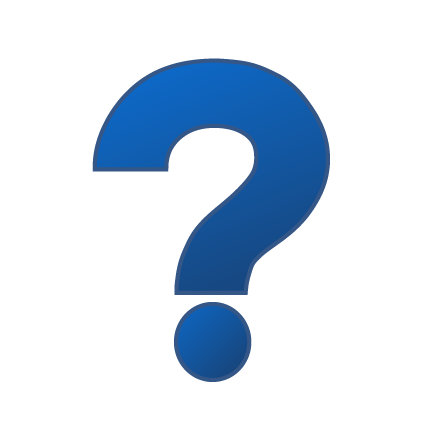 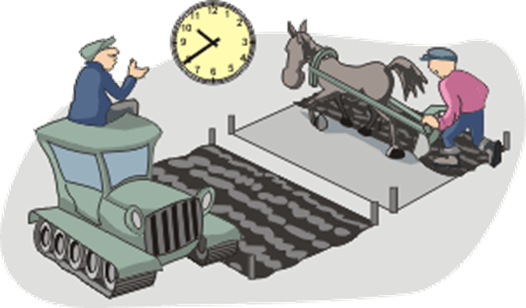 Ребус
”
К = Н
Щ
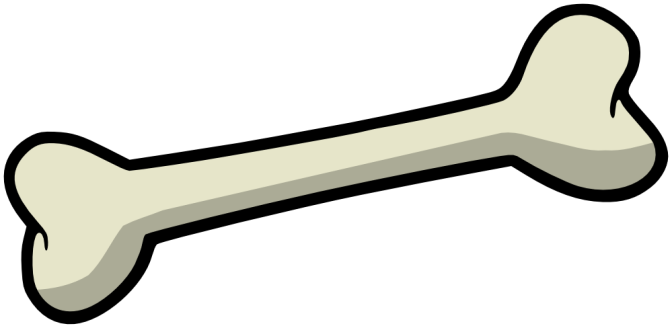 Тема урока:
«Мощность»
План решения учебной задачи
Определение.

Формула.

Единицы измерения.
Мощность
Мощность – это физическая величина, которая  характеризует …
и равна …

Формула:               , 

где … - мощность, … - работа, … - время.

Единицы измерения: СИ: 1      = 1… (…)
1 кВт = …
1 МВт = …
A
t
Мощность
Мощность – это физическая величина, которая  характеризует быстроту выполнения работы
и равна отношению работы ко времени.

Формула:               , 

где N – мощность, A – работа, t – время.

Единицы измерения: СИ: 1      = 1 Вт (ватт)
1 кВт = 1 000 Вт
1 МВт = 1 000 000 Вт
N =
Изобретатель паровой машины
Джеймс Уатт
Магический треугольник
А
N
t
Физкультминутка
Физическая величина – наклон туловища влево

Физическое явление – наклон туловища вправо

Физический прибор – вращение головы
Рефлексия
Настроение улучшилось
Настроение не изменилось
Настроение ухудшилось
Спасибо за урок!!!